PENDALAMAN MATERIJARAK TITIK KE TITIKJARAK TITIK KE GARISJARAK TITIK KE BIDANG
Kwok Hin, ST, M.Pd
CONTOH SOAL 1
JAWABAN SOAL 1
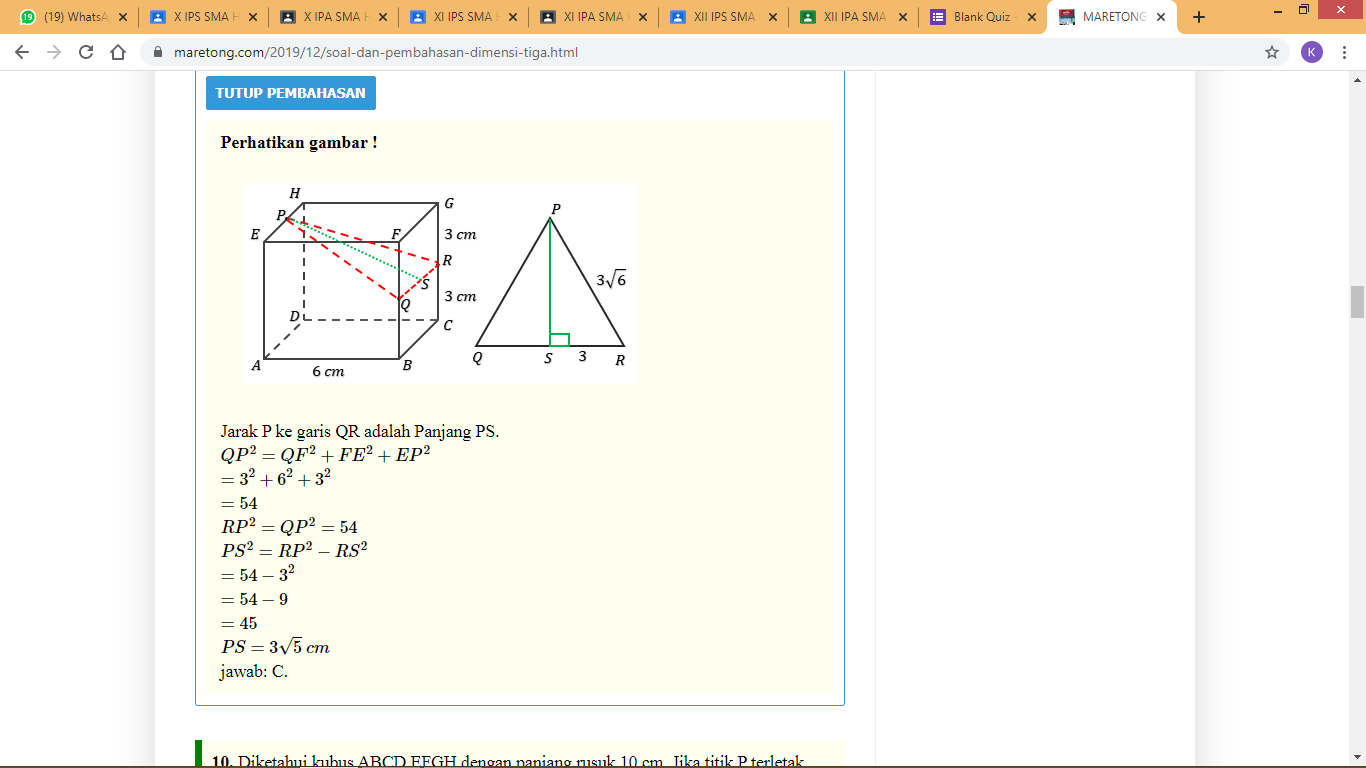 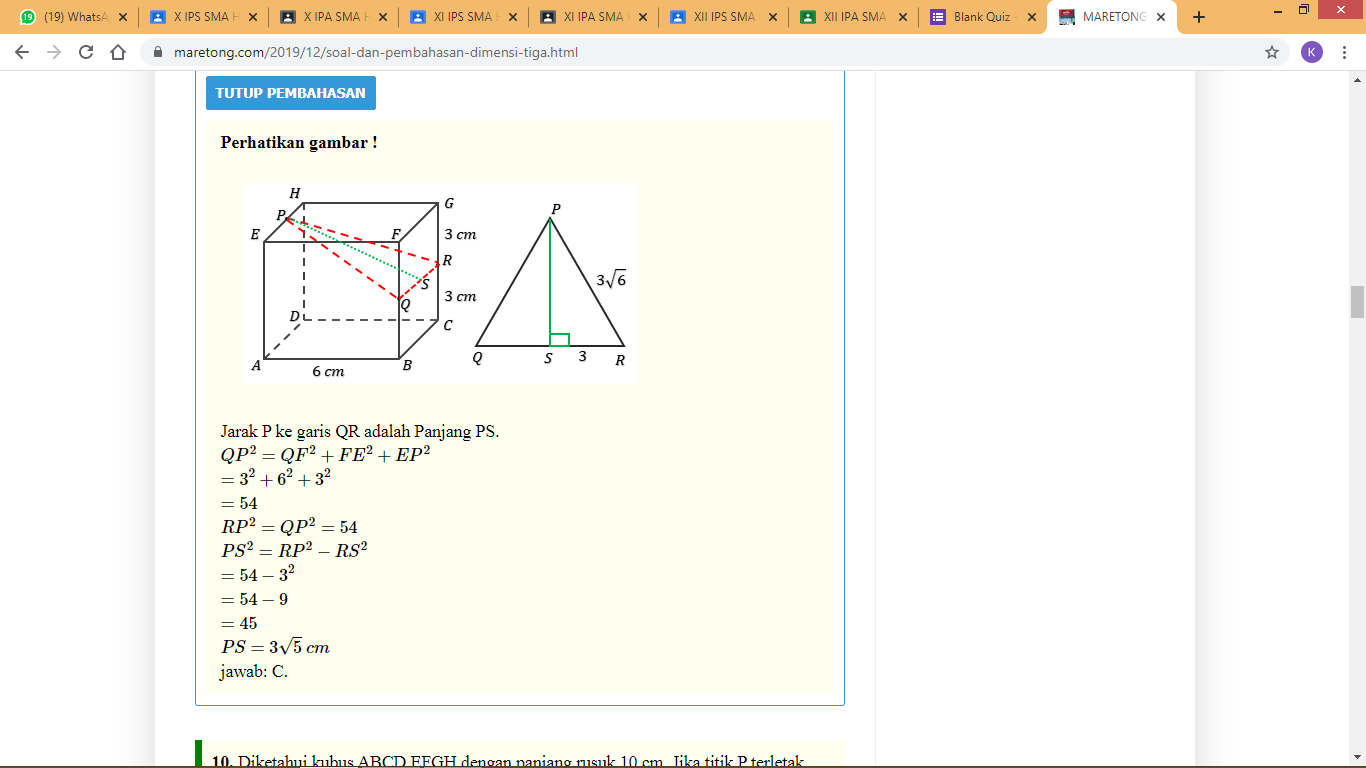 CONTOH SOAL 2
JAWABAN SOAL 2
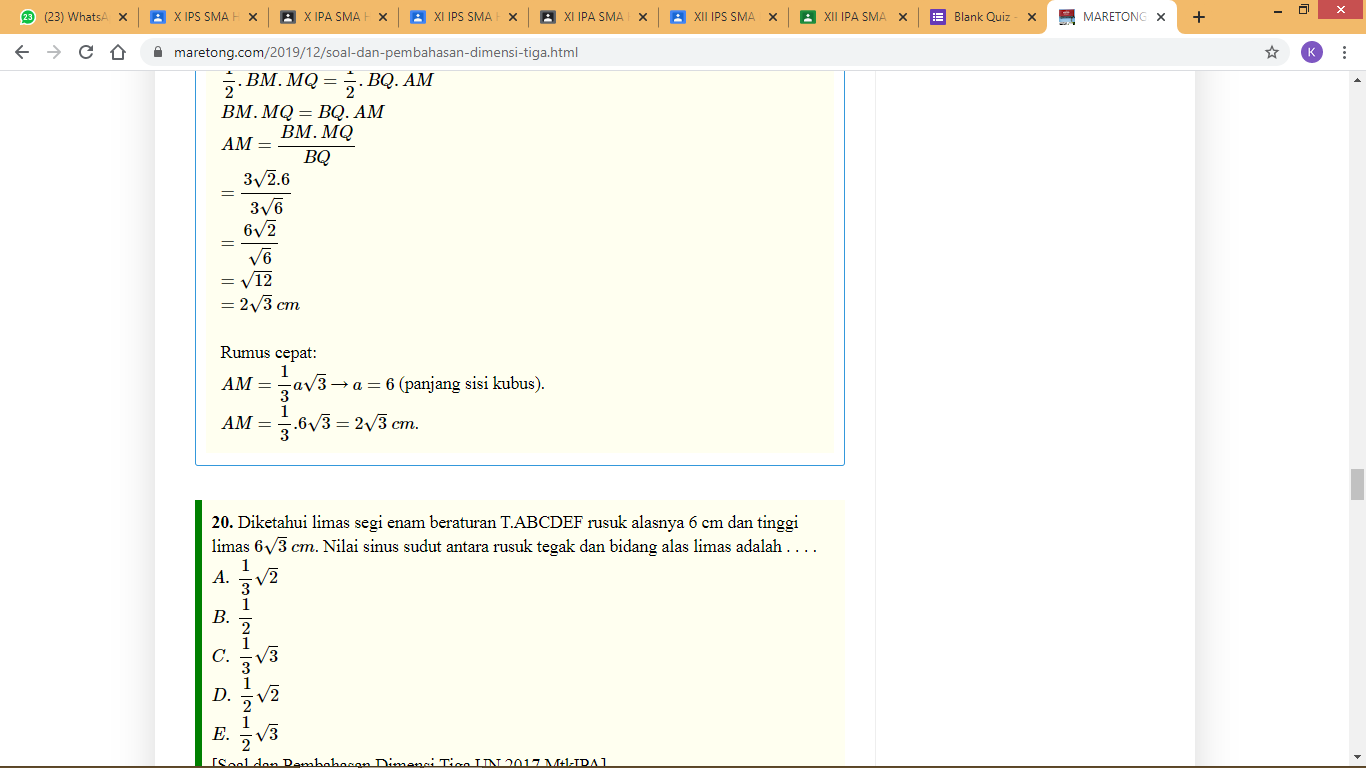 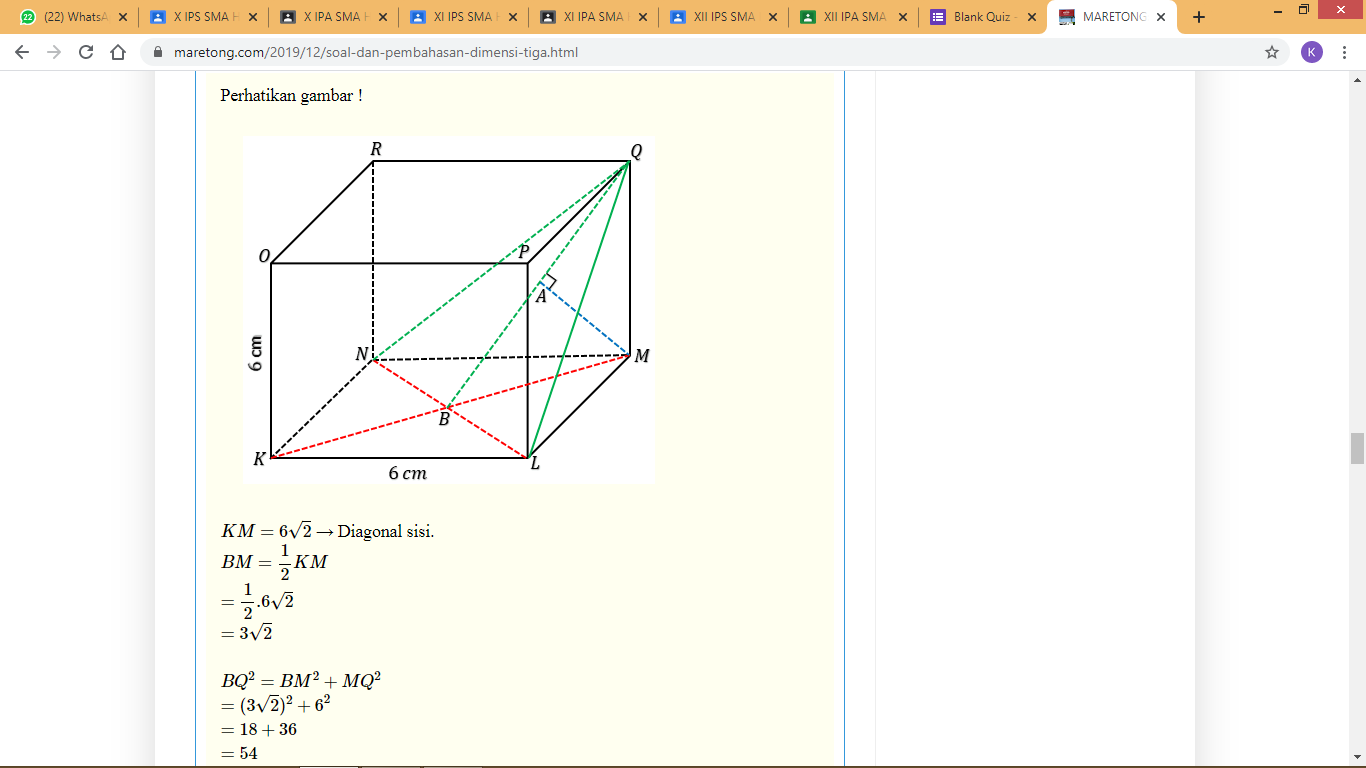 CONTOH SOAL 3
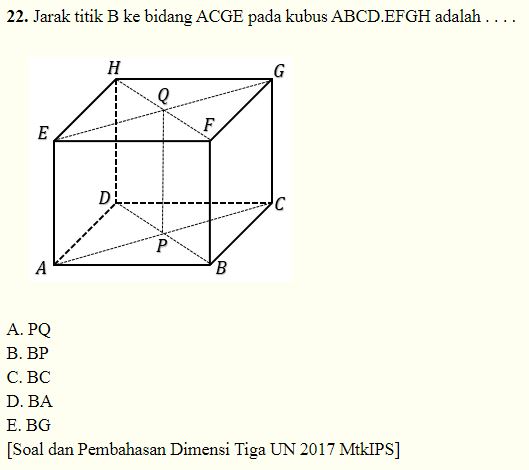 JAWABAN SOAL 3
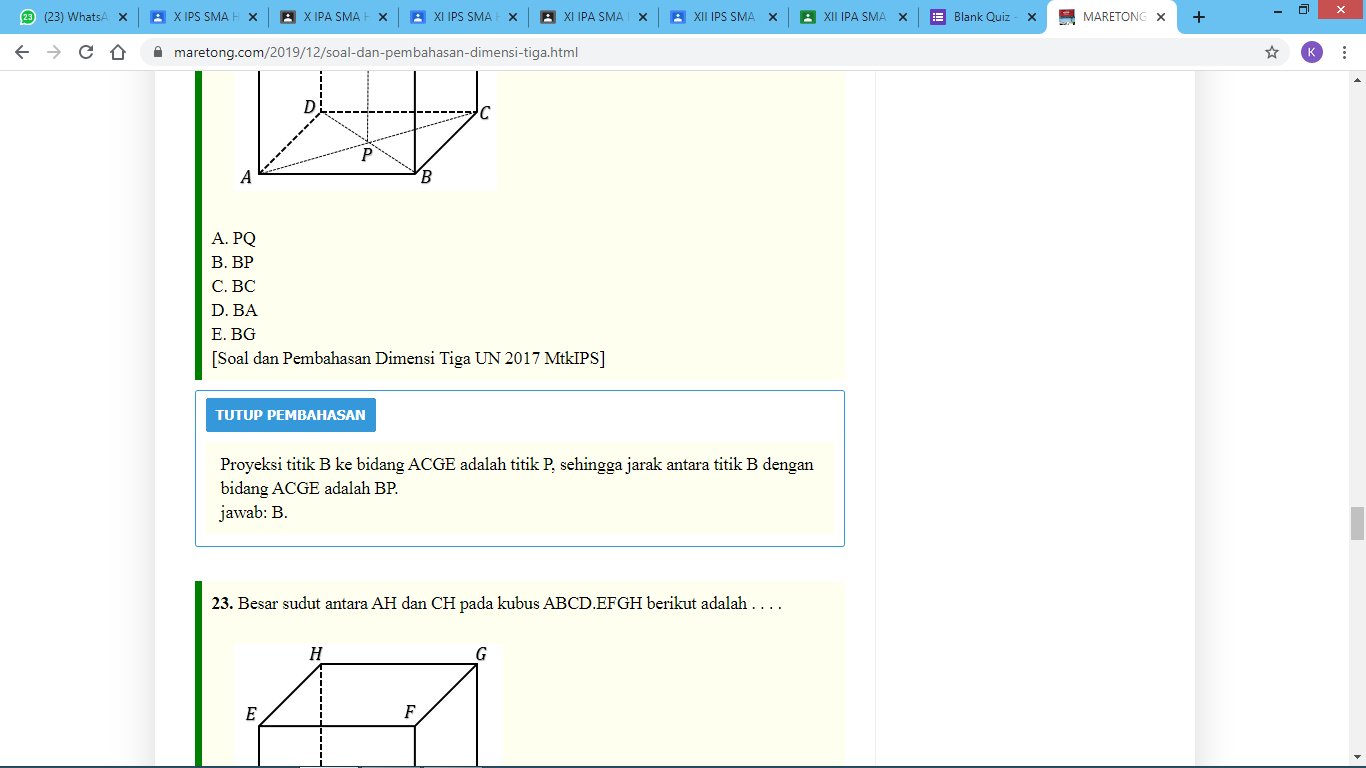 CONTOH SOAL 4
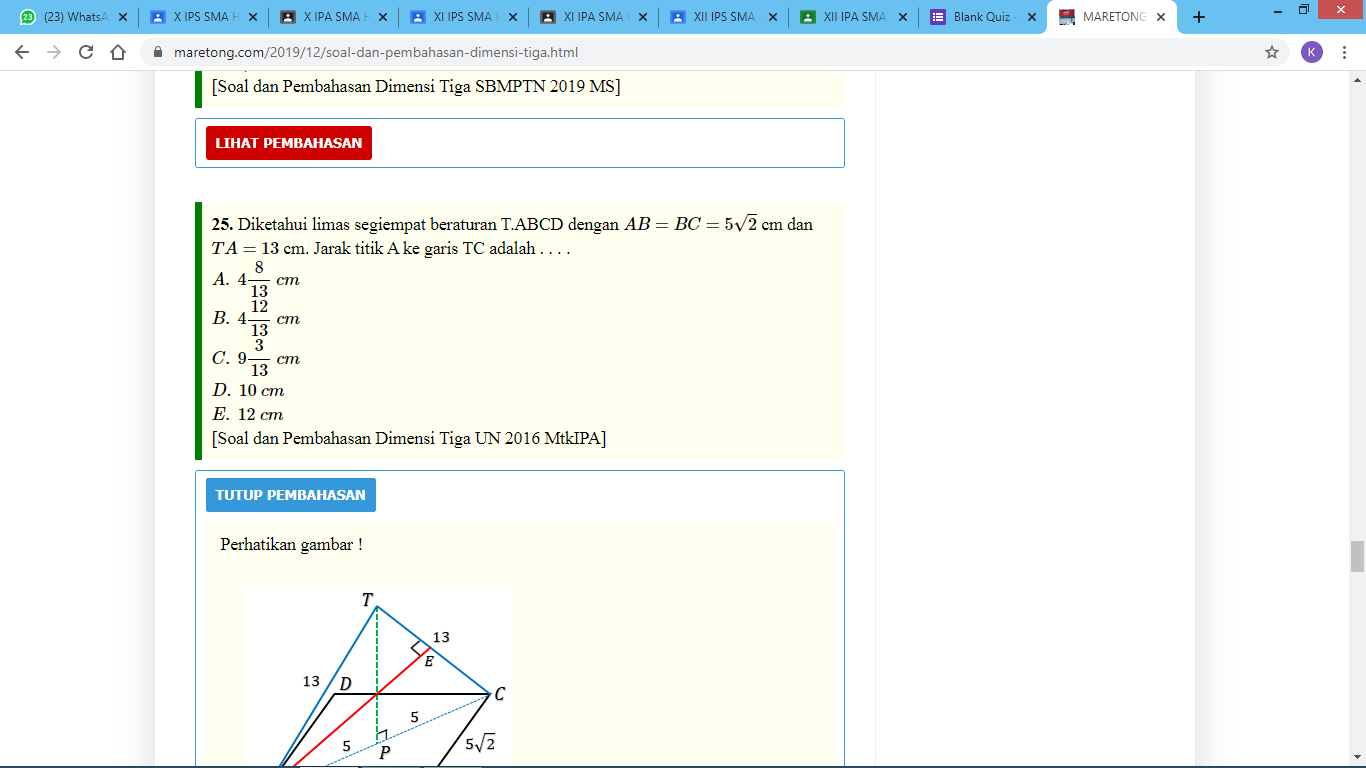 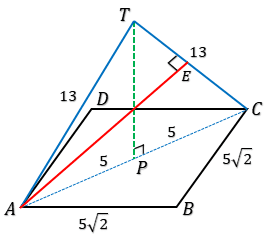 JAWABAN SOAL 4
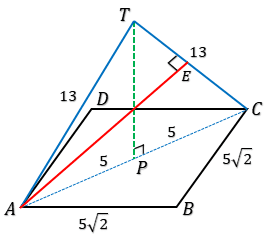 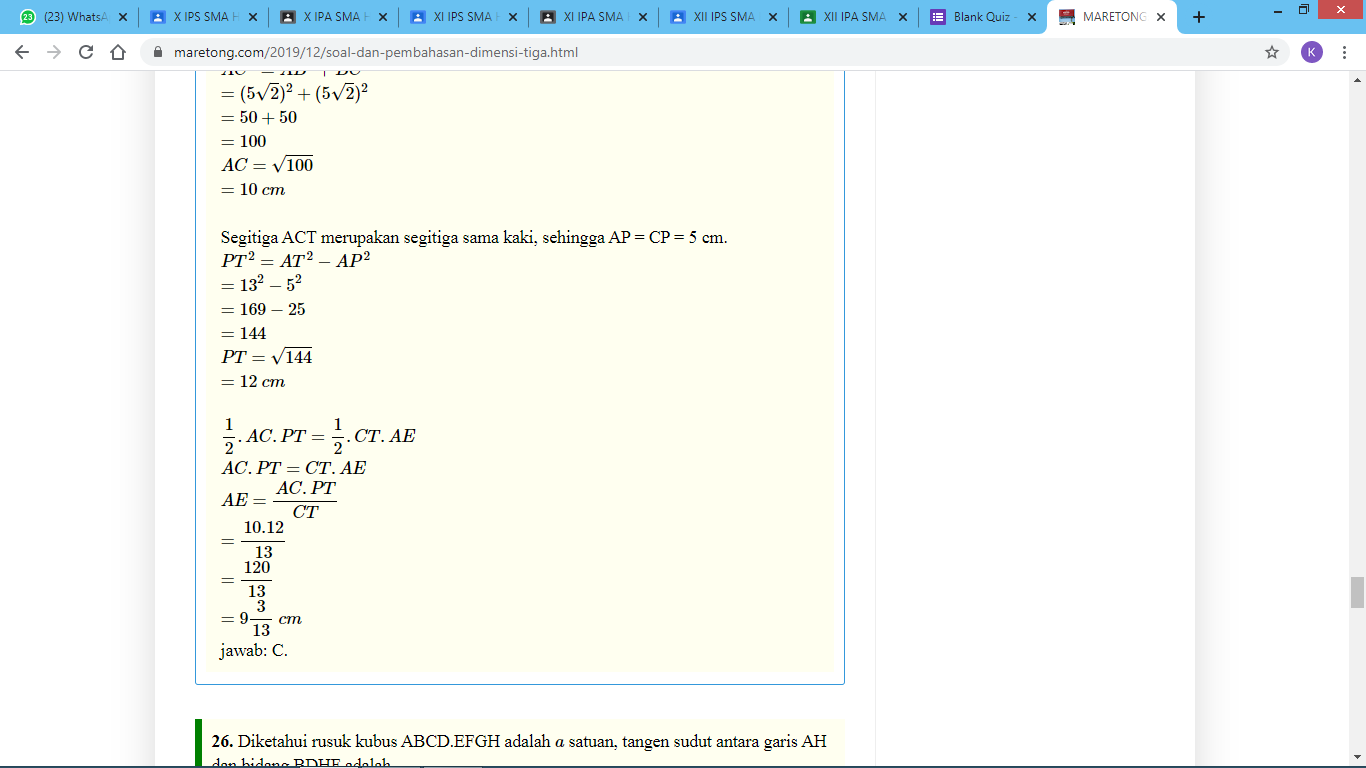 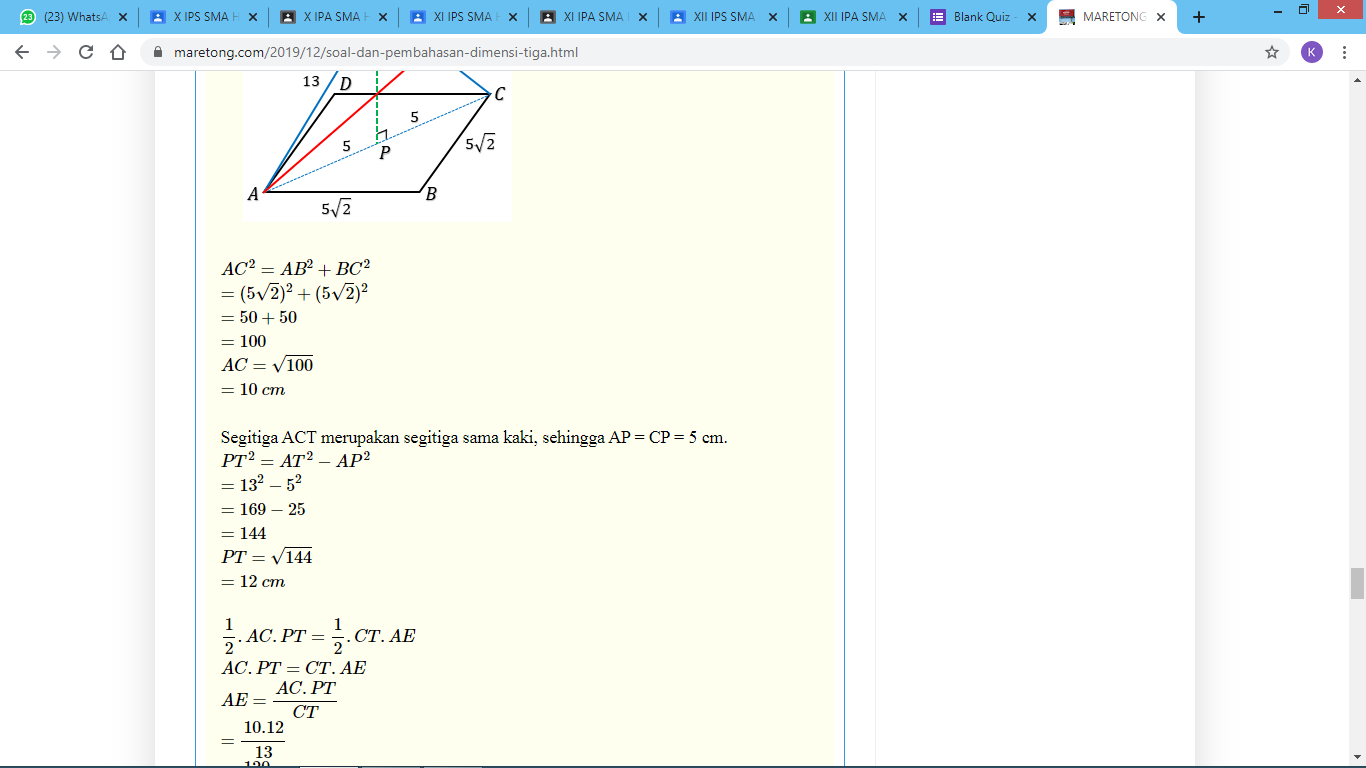 CONTOH SOAL 5
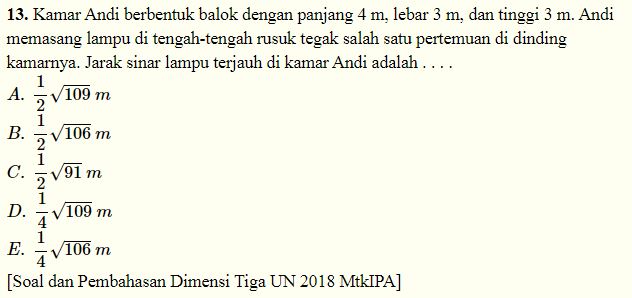 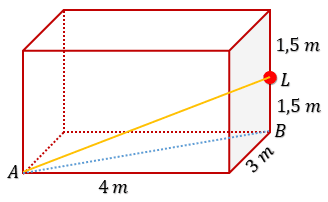 JAWABAN SOAL 5
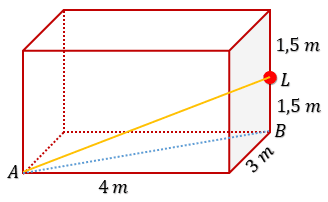 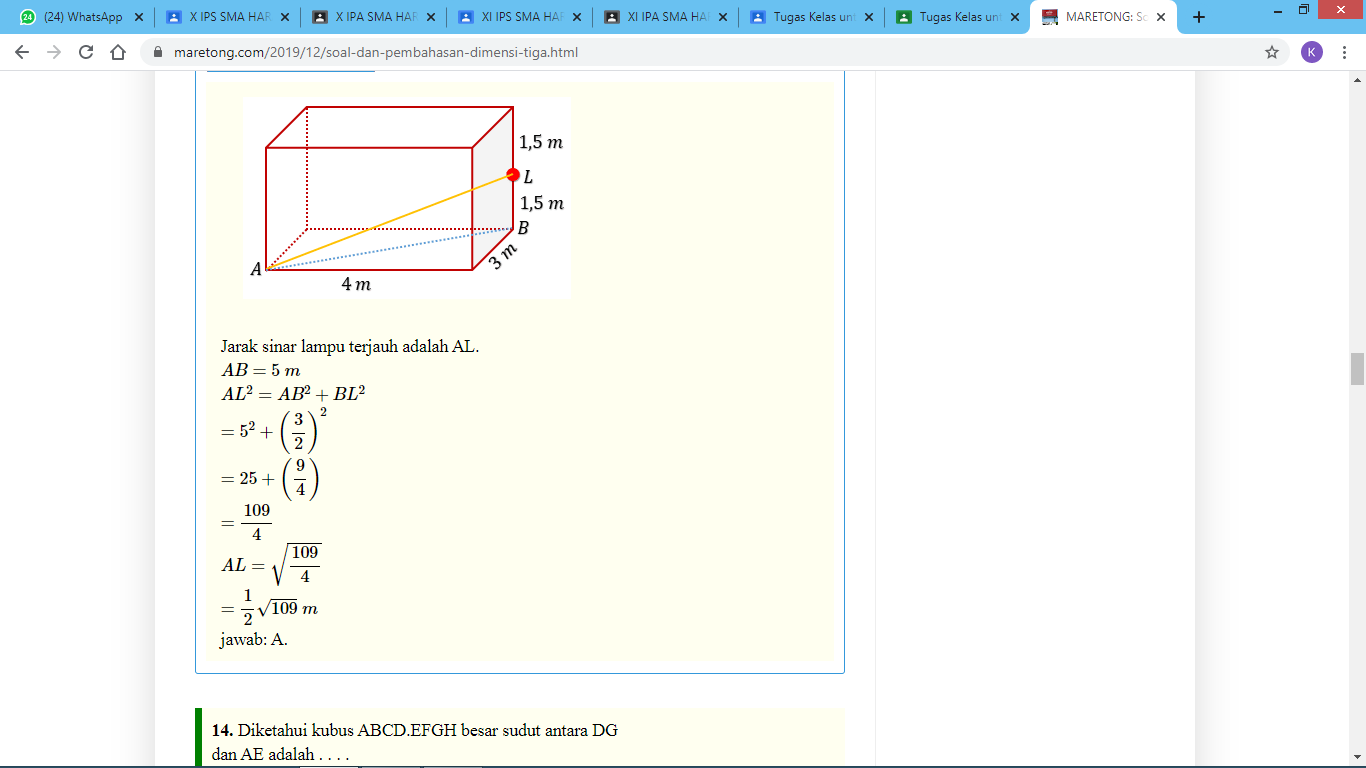 CONTOH SOAL 6
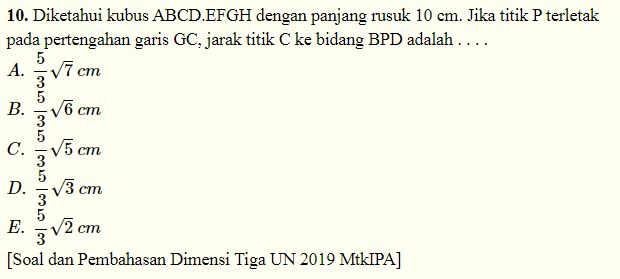 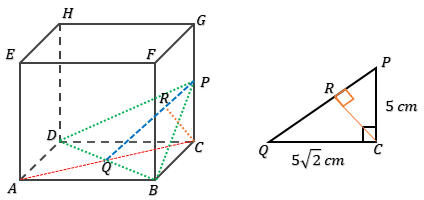 JAWABAN SOAL 6
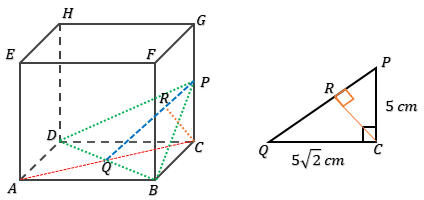 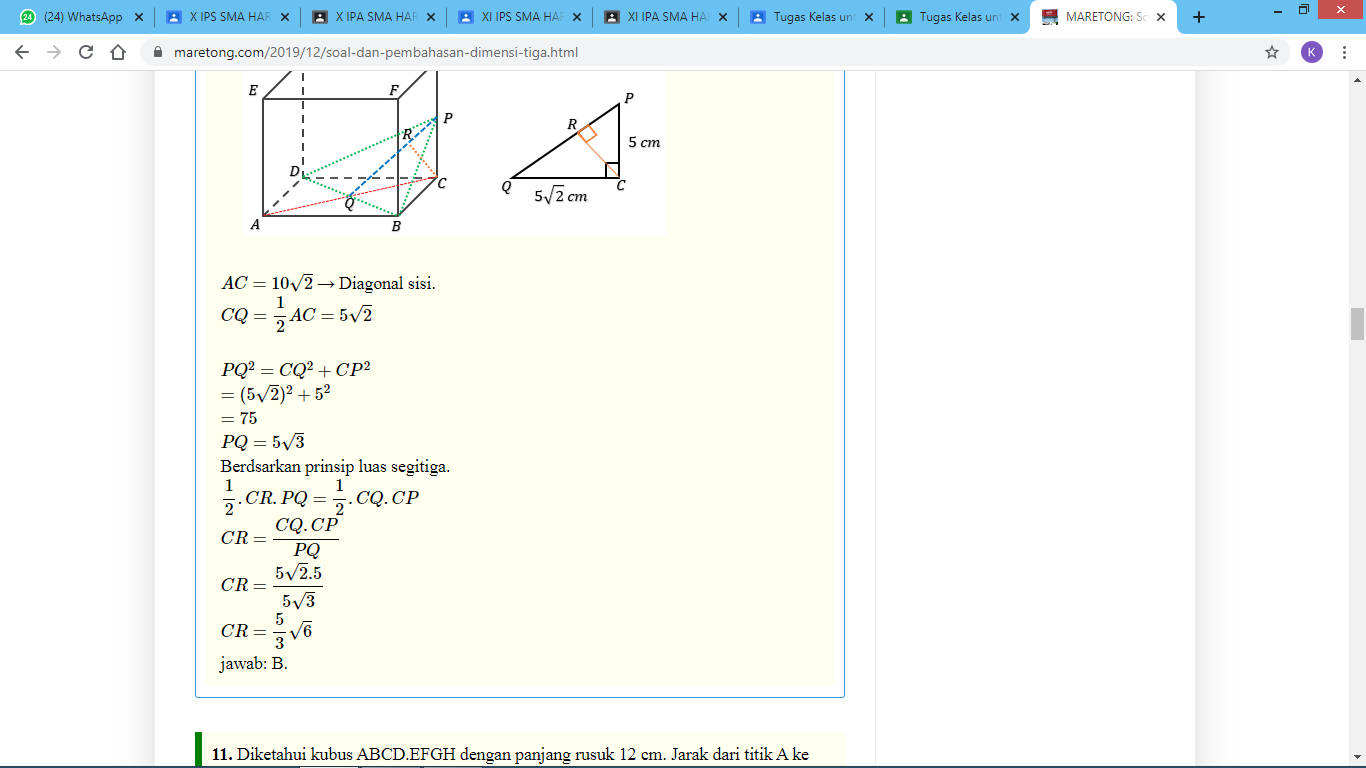 CONTOH SOAL 7
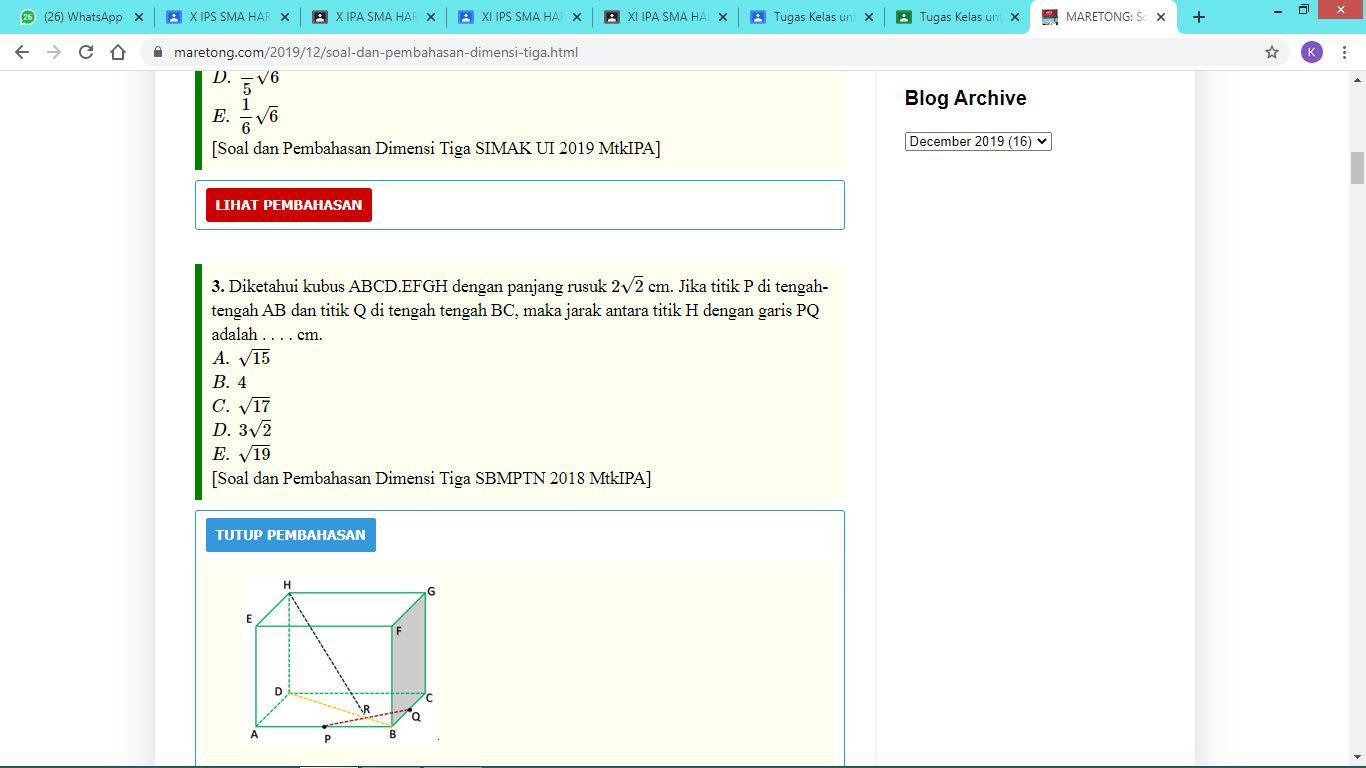 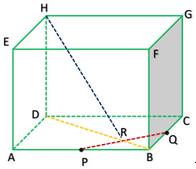 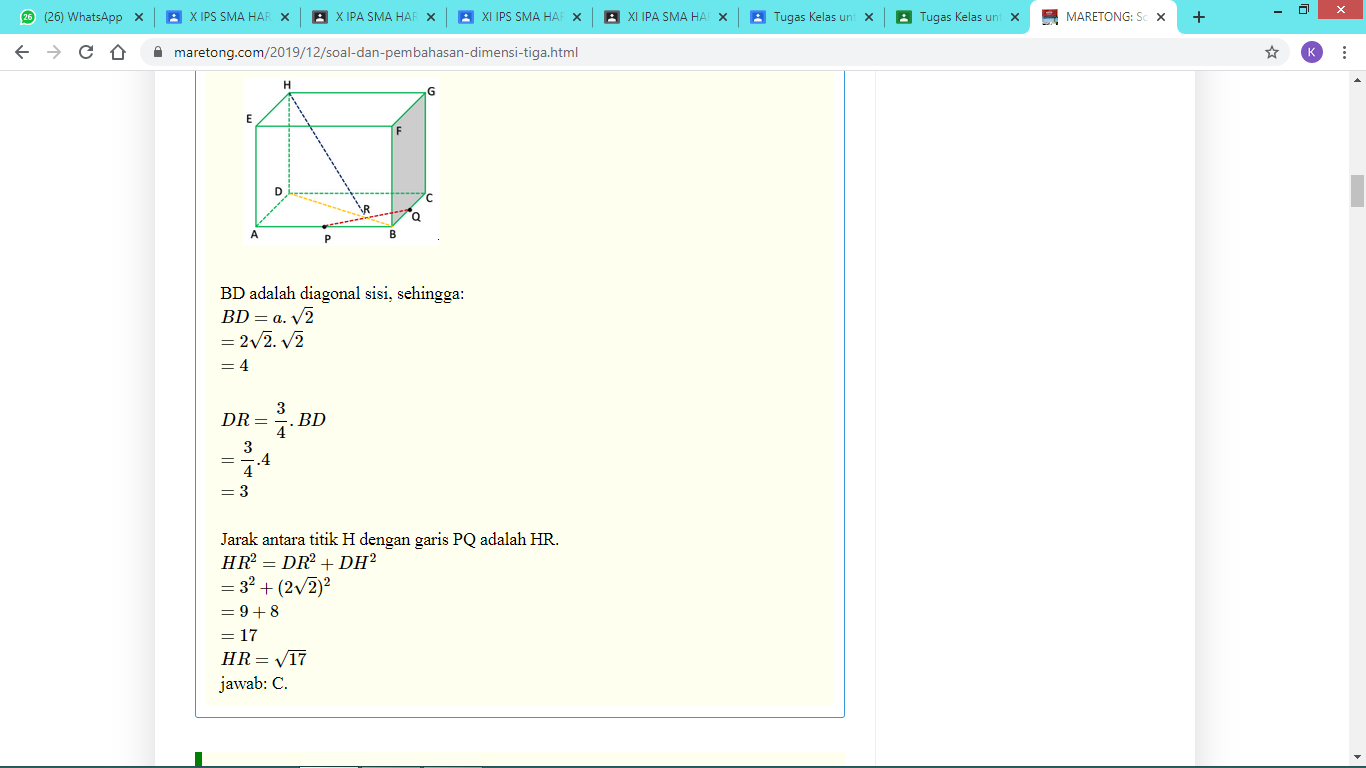 JAWABAN SOAL 7
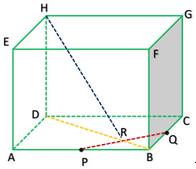